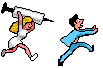 Sie sind alle krank ! Was haben sie ?
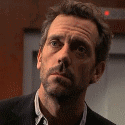 Zum Glück ist Dr. House da !!!
Und du ?
Was hast du ?
Wie fühlst du dich ?
gut
schlecht
gesund
fit
stark
müde
krank
sehr gut
Was hat er ?
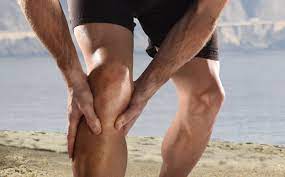 Er hat Beinschmerzen.
Das Bein tut ihm weh.
Was hat sie?
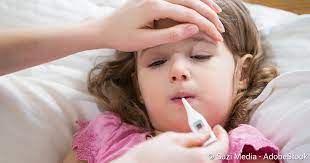 Sie  hat Fieber.
Sie ist krank.
Was hat er ?
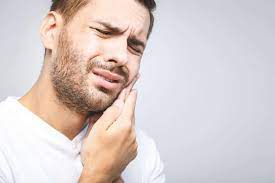 Er hat Zahnschmerzen.
Seine Zähne tun weh.
Die Zähne tun ihm weh.
Was hat sie ?
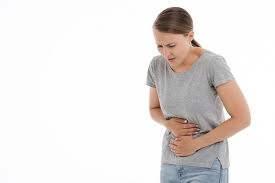 Sie hat Bauchschmerzen.
Ihr Bauch tut weh.
Der Bauch tut ihr weh.
Was hat sie ?
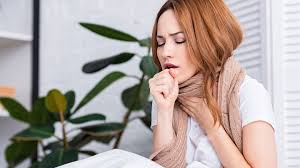 Sie hat Halsschmerzen.
Ihr Hals tut weh.
Der Hals tut ihr weh.
Was hat er ?
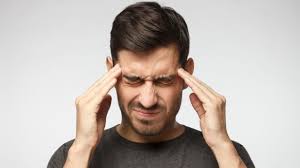 Er hat Kopfschmerzen.
Sein Kopf tut weh.
Der Kopf tut ihm weh.
Was tut dir weh?
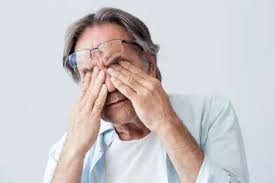 Ich habe Augenschmerzen.
MeinAuge tut mir weh.
Was hat die Schildkröte ?
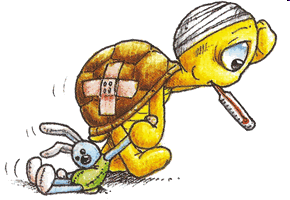